Engineering Thesis
Here is where your presentation begins
Table of Contents
01
02
Objectives
Methodology
Here you could describe the topic of the section
Here you could describe the topic of the section
03
04
Results Analysis
Conclusions
Here you could describe the topic of the section
Here you could describe the topic of the section
“This is a quote, words full of wisdom that someone important said and can make the reader get inspired.”
—Someone Famous
Introduction
Mercury is the closest planet to the Sun and the smallest one in the Solar System—it’s only a bit larger than the Moon. The planet’s name has nothing to do with the liquid metal
01
Objectives
You can enter a subtitle here if you need it
The Slide Title Goes Here!
Do you know what helps you make your point clear? Lists like this one:

● They’re simple
● You can organize your ideas clearly
● You’ll never forget to buy milk!

And the most important thing: the audience won’t miss the point of your presentation
Literature Review
01 Theory
02 Theory
Mercury is the closest planet to the Sun and the smallest one in the System—it’s only a bit larger than the Moon. Its name is not related to the liquid metal
Venus has a beautiful name and is the second planet from the Sun. It’s terribly hot—even hotter than Mercury—and its atmosphere is extremely poisonous
A Picture Is Worth a Thousand Words
Study Objectives
Mercury
Venus
Jupiter
Mercury is the closest planet to the Sun and the smallest in the Solar System
Venus has a beautiful name and is the second planet from the Sun
Jupiter is a gas giant and also the biggest planet in the Solar System
Study Subjects
Venus
Mars
Jupiter
Saturn
Venus has a beautiful name, but it’s hot
Despite being red, Mars is a cold place
Jupiter is the biggest planet of them all
Saturn is the ringed one and a gas giant
Timeline
2008
2010
2015
2019
Venus
Mars
Jupiter
Saturn
Venus has a beautiful name, but it’s hot
Despite being red, Mars is a cold place
Jupiter is the biggest planet of them all
Saturn is the ringed one and a gas giant
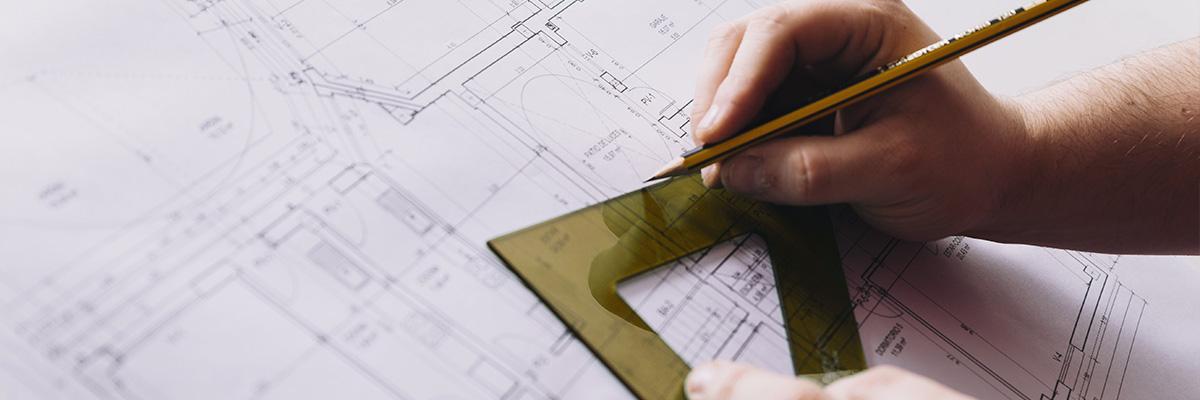 A Picture Always Reinforces the Concept
Images reveal large amounts of data, so remember: use an image instead of long texts
Concepts
01
02
03
Mercury
Venus
Mars
Mercury is the closest planet to the Sun
Venus has a beautiful name, but it’s hot
Despite being red, Mars is a cold place
04
06
05
Jupiter
Saturn
Neptune
It’s the biggest planet in the Solar System
Saturn is the ringed one and a gas giant
Neptune is the farthest planet from the Sun
Map
Mars
Despite being red, it’s cold
Venus
Venus has a beautiful name
Jupiter
Jupiter is the biggest planet
Schedule
January
February
March
April
May
June
Phase 1
01/01 - 03/01
Task 1
01/01 - 01/27
Task 2
02/01 - 03/25
Phase 2
04/01 - 06/25
Task 1
04/01- 04/23
Task 2
06/01 - 06/25
Methodology
Research
Analysis
Venus has a beautiful name, but it’s terribly hot
Jupiter is the biggest planet of them all
Comparison
Data Study
Saturn is the ringed one and a gas giant
Despite being red, Mars is actually a cold place
Table
Results Analysis
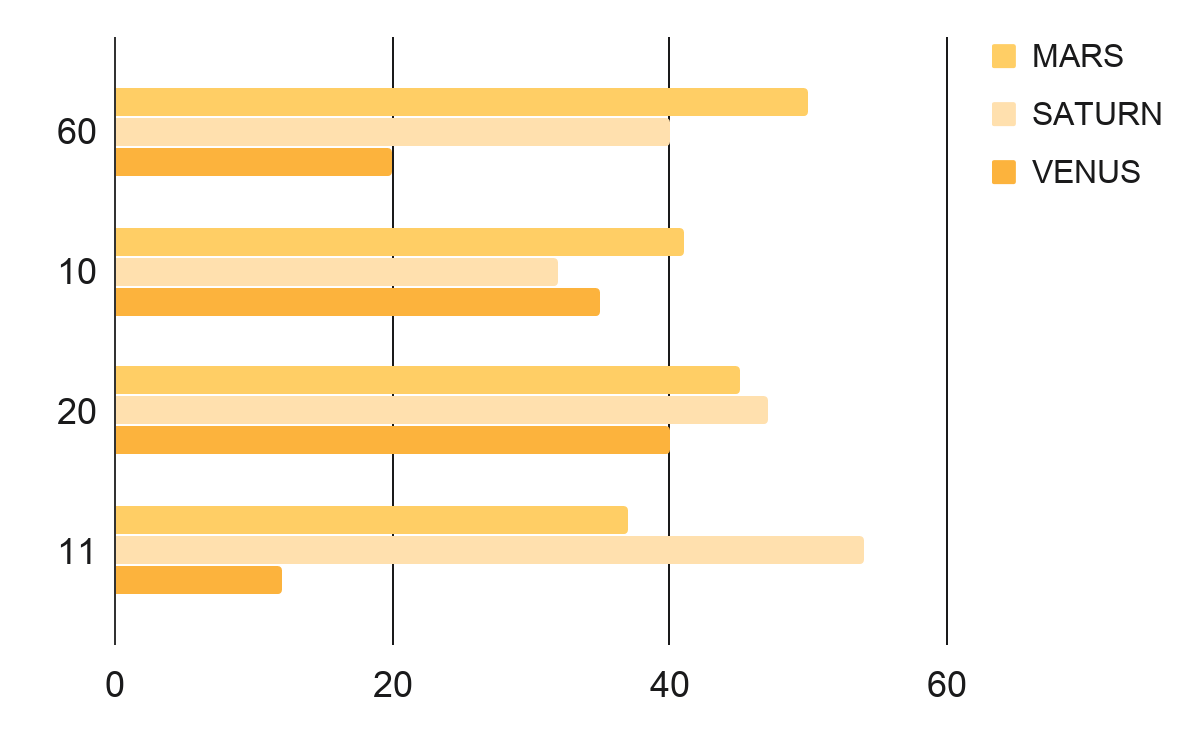 Mercury
5,408 Leads this month
Jupiter
5,408 Leads this month
Mars
60%
Mars is a cold place
To modify this graph, click on it, follow the link, change the data and paste the resulting graph here
4,498,300,000
Big numbers catch your audience’s attention
Key Numbers
25%
50%
Mars
Venus
Despite being red, Mars is actually a cold place
Venus has a beautiful name, but it’s terribly hot
Conclusions
01
02
Mercury is the closest planet to the Sun and the smallest one in the System—it’s only a bit larger than the Moon. Its name is not related to the liquid metal
Venus has a beautiful name and is the second planet from the Sun. It’s terribly hot—even hotter than Mercury—and its atmosphere is extremely poisonous
Bibliographical References
AUTHOR (YEAR). Title of the publication. Publisher
AUTHOR (YEAR). Title of the publication. Publisher
AUTHOR (YEAR). Title of the publication. Publisher
AUTHOR (YEAR). Title of the publication. Publisher
AUTHOR (YEAR). Title of the publication. Publisher
AUTHOR (YEAR). Title of the publication. Publisher
AUTHOR (YEAR). Title of the publication. Publisher
AUTHOR (YEAR). Title of the publication. Publisher
AUTHOR (YEAR). Title of the publication. Publisher
Desktop Software
You can replace the image on the screen with your own work. Just delete this ones, add yours and center it properly
Tablet App
You can replace the image on the screen with your own work. Just delete this ones, add yours and center it properly
Mobile Web
You can replace the image on the screen with your own work. Just delete this ones, add yours and center it properly
Thanks
Do you have any questions?

youremail@greatppt.com
+00 000 000 000
www.greatppt.com
Free Template from GreatPPT.com
Alternative Resources
Fonts & colors used
This presentation has been made using the following fonts:
PT Serif Caption
(https://fonts.google.com/specimen/PT+Serif+Caption)

Open Sans
(https://fonts.google.com/specimen/Open+Sans)
#fcb33d
#ffce65
#ffe0ae
#fff7eb
#1a1a1b
Use our editable graphic resources...
You can easily resize these resources without losing quality. To change the color, just ungroup the resource and click on the object you want to change. Then, click on the paint bucket and select the color you want. Group the resource again when you’re done. You can also look for more infographics on GreatPPT.
FEBRUARY
JANUARY
MARCH
APRIL
PHASE 1
Task 1
FEBRUARY
MARCH
APRIL
MAY
JUNE
JANUARY
Task 2
PHASE 1
Task 1
Task 2
PHASE 2
Task 1
Task 2
...and our sets of editable icons
You can resize these icons without losing quality.
You can change the stroke and fill color; just select the icon and click on the paint bucket/pen.
In Google Slides, you can also use Flaticon’s extension, allowing you to customize and add even more icons.
Educational Icons
Medical Icons
Business Icons
Teamwork Icons
Help & Support Icons
Avatar Icons
Creative Process Icons
Performing Arts Icons
Nature Icons
SEO & Marketing Icons
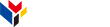 www.greatppt.com
Free Templates and Themes
Create beautiful presentations in minutes